Оценка психологического состояния лиц с 
 суицидальными тенденциями, в том числе подростков, 
с использованием мониторинга социальных сетей
Нашкенова А.М., Негай Н.А.
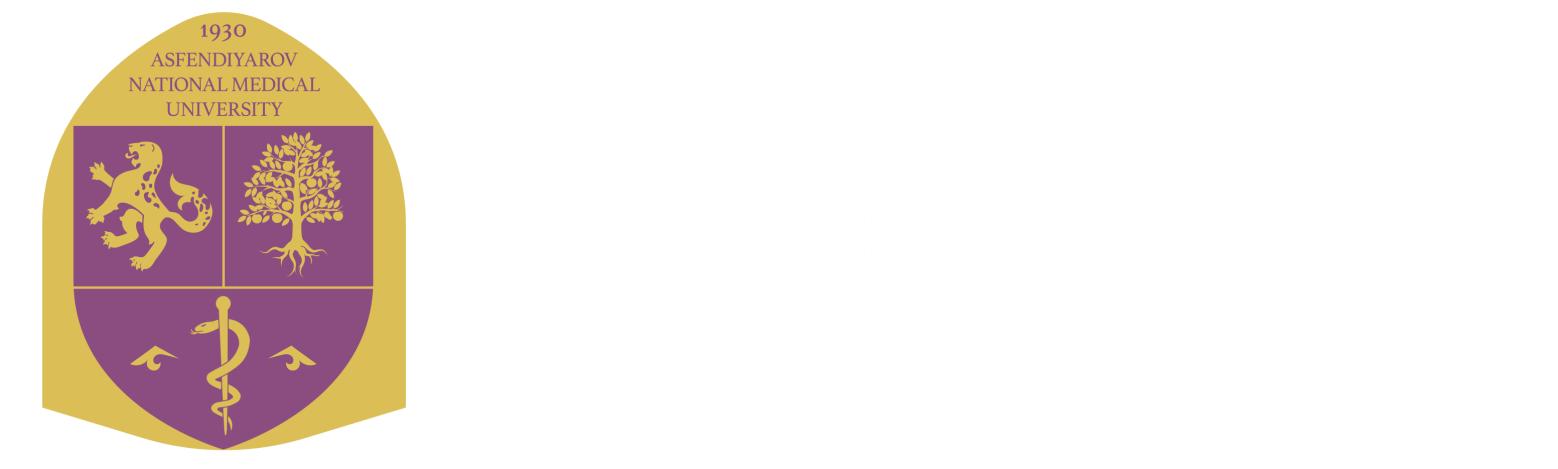 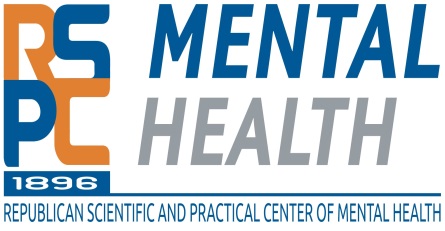 Казахстан
ВОЗ
Статистика
Актуальность изучения психоэмоционального состояния населения обусловлена неуклонным ростом количества суицидов и покушений на самоубийство во всём мире, в том числе и в Казахстане.
В течение 53 лет уровень самоубийств среди мужчин в возрасте от 15 до 24 лет вырос до 268% (ВОЗ, 2003 год). 

В дополнение к росту числа самоубийств, растет число лиц, совершающих суицидальные попытки, соотношение суицидов к суицидальным попыткам составляет до 1:20.
Каждое самоубийство — трагедия, приносящая горе семьям, обществу и целым странам и имеющая долгосрочные последствия для людей, переживших утрату.
.
Задачи:
Цель:
1. Сбор и анализ сообщений (открытых в доступе) из страниц пользователей социальных сетей с использованием информационно-аналитической системы.
2. Разметка тональности  информации (позитивная/негативная/нейтральная). 
3. Разработка алгоритма для выделения из негативных постов лиц с суицидальными тенденциями, в том числе пытавшихся совершить суицидальные попытки (с использованием ключевых слов-маркеров).  
4. Психолого-психиатрический анализ и экспертная оценка постов с суицидальным контентом с целью выявления психоэмоционального состояния лиц с суицидальными тенденциями.
Оценка психоэмоционального состояния лиц с 
 суицидальными тенденциями, в том числе подростков, 
с использованием мониторинга социальных сетей
[Speaker Notes: Диагностика является одним из важнейших элементов в помощи сохранения психического здоровья людей, в том числе детей и подростков. Проведенное исследование, с использованием информационной системы мониторинга социальных сетей представило возможность увидеть глобальное состояние ситуации о психоэмоциональном состоянии лиц с суицидальными тенденциями.]
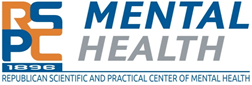 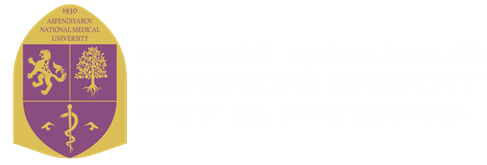 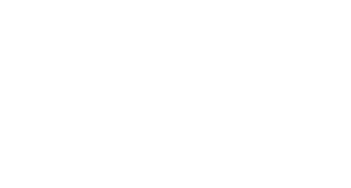 Партнёрство
Технологии Alem Media Monitoring были основой в сборе информации и идентификации постов суицидального характера
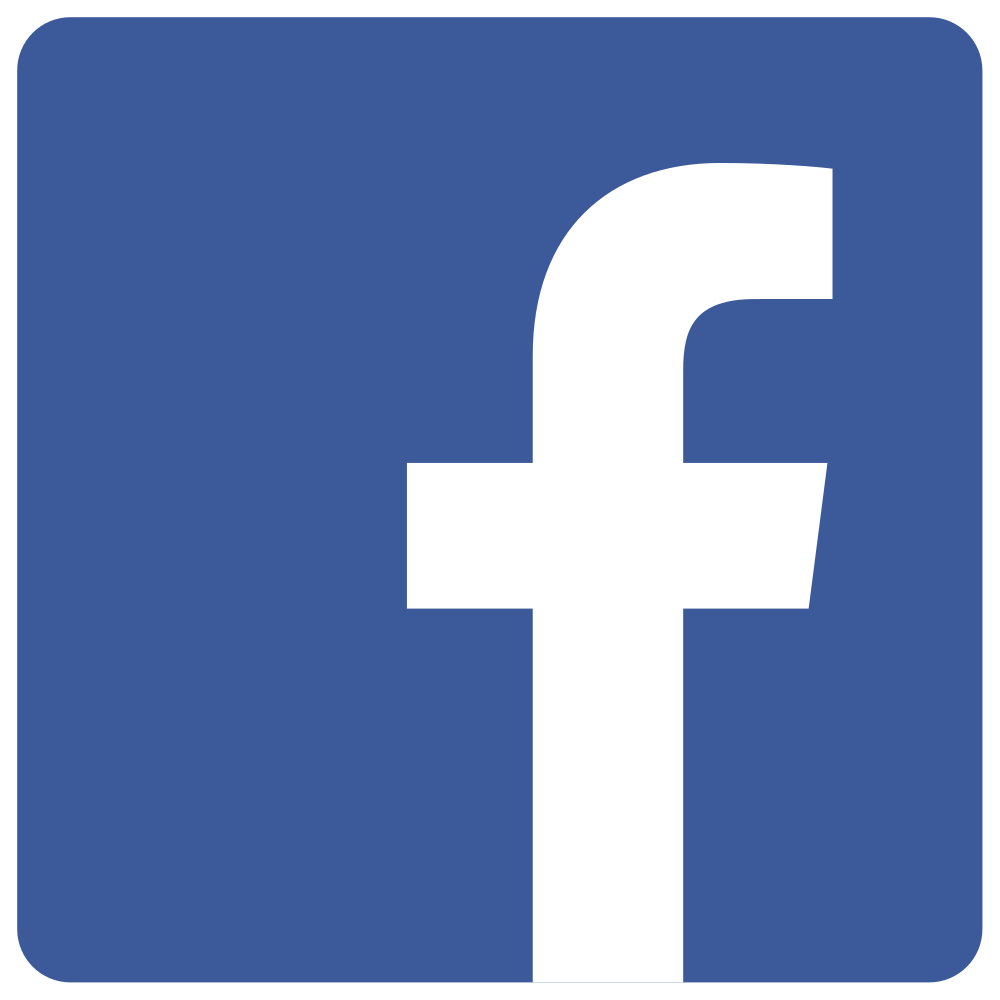 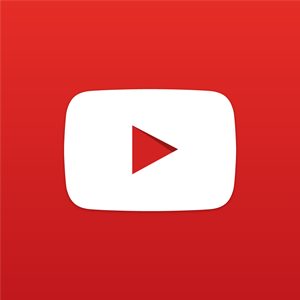 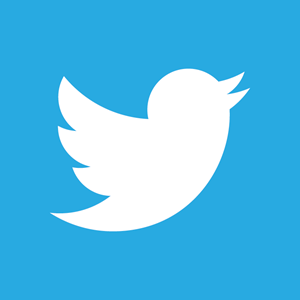 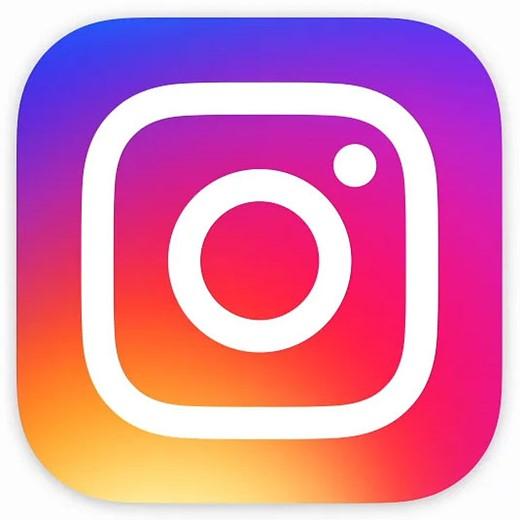 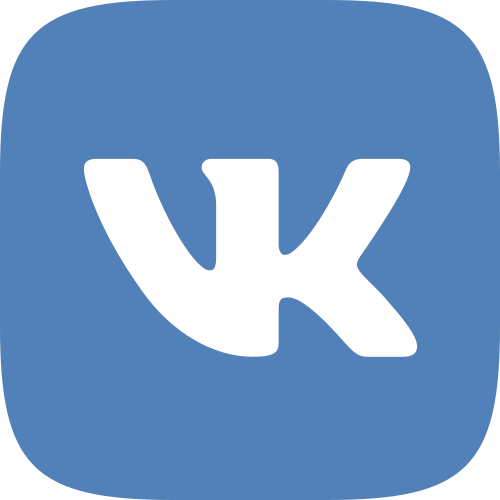 Поисковая система осуществляла автоматизированный сбор неструктурированной информации из открытых профилей (постов, изображений, лайков, комментариев, подписок и репостов в следующих социальных сетях (Вконтакте, Facebook, Twitter, Instagram, Mail.ru, Одноклассники).

Размечала тональность информации (позитивная/негативная /нейтральная).

С помощью ключевых слов-маркеров, обозначенных психиатрами, определяла в негативных контентах признаки суицидального риска/тенденций.

Далее проводился психолого-психиатрический анализ и экспертная оценка постов с суицидальным контентом с целью выявления психоэмоционального состояния лиц с суицидальными тенденциями
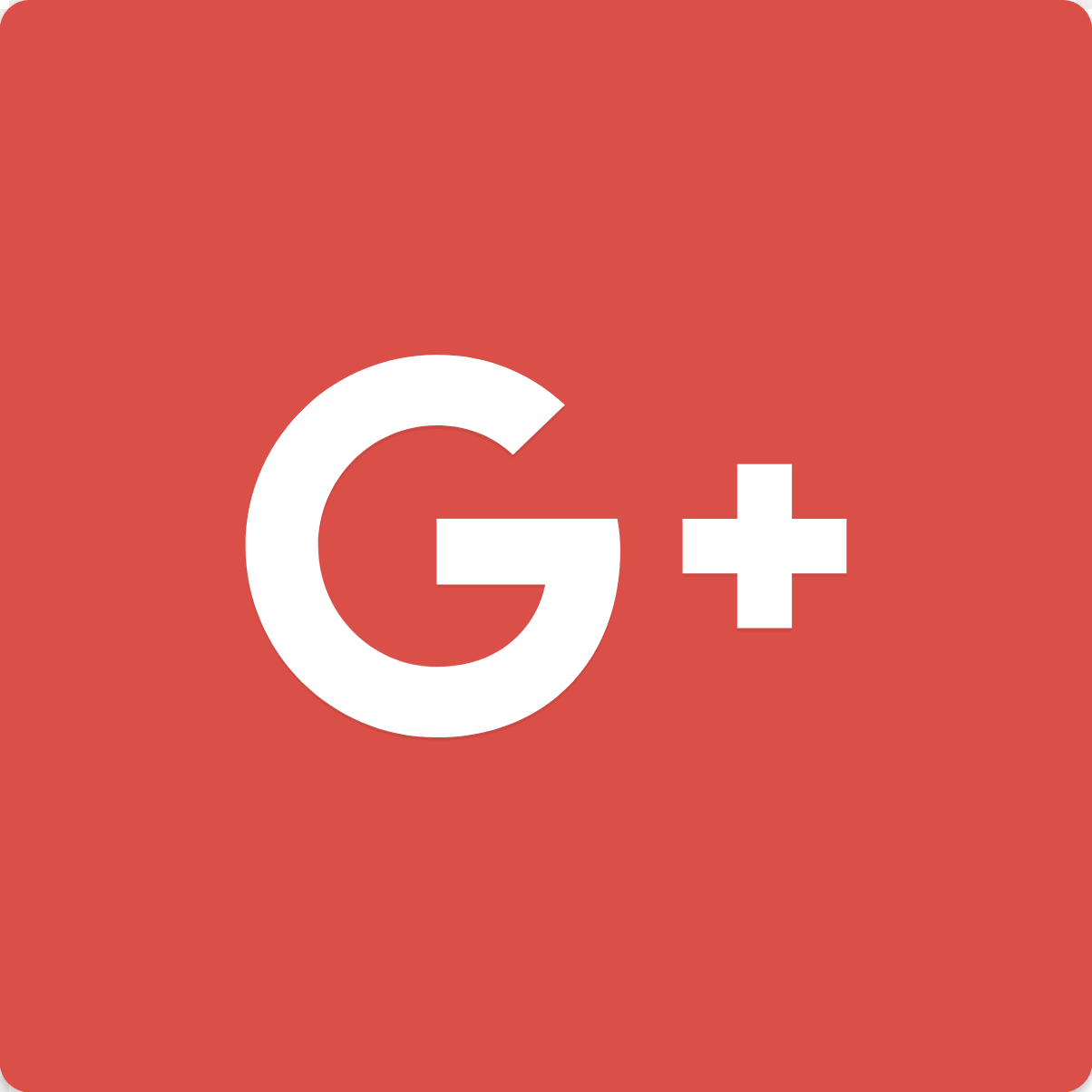 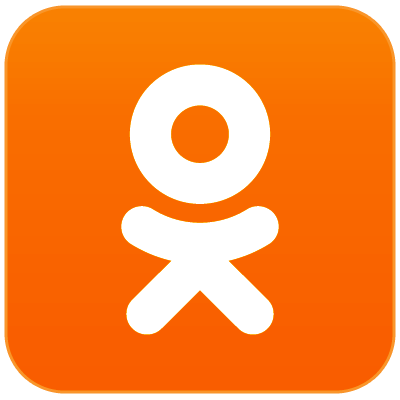 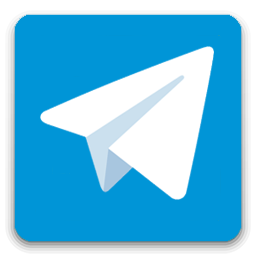 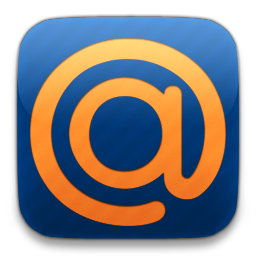 При помощи первичного алгоритма собраны депрессивные посты
35 000 постов
Всё. Я больше не могу. Не хочется больше жить. Я не тяну эту жизнь. Я её не понимаю. Не понимаю себя и людей вокруг. Мне уже 27 лет. У меня ничего нет. Нет образования. Я несколько раз бросала учёбу... Не тяну. Людей очень боюсь, я не общаюсь с ними…Боюсь этой жизни и не понимаю её… Не могу общаться с людьми… ничего нигде не получается, всё валится из рук... Я никто и ничто в этой жизни. Мне очень жаль моих родителей. Я не оправдала их ожидания и мне очень стыдно…Мне очень тяжело в этой жизни…. Я устала от этого мира и от себя. Не хочу больше ничего… Я в тупике….Я просто не знаю, как мне жить дальше...
Депрессивный профиль:
Девушка, 27 лет
Испытывает чувство одиночества, низкая самооценка. 
Выражает суицидальные мысли. Воспринимает суицид как способ выхода из критической ситуации.
Результаты анализа 350 постов
Из 35 000 постов с депрессивными высказываниями на русском языке выбрано  350 постов (каждый 100-й пост), т.е. 1% данных.
Мы провели психолого-психиатрический анализ 350 контентов и дали экспертную оценку постов по 40 параметрам (наличие или отсутствие психогенной ситуации, депрессии, суицидальных мыслей, попыток, преобладающие эмоции и эмоциональные состояния респондентов, основные конфликты и др.).
Возраст респондентов – рис.1
Распределение по полу – график 2
[Speaker Notes: Пол удалось установить в 296 постах  (86%). Примечательно, что часть респондентов вместо своих имен в постах называли себя: «Никчемность, Уродство, Неудачник, Потерянная, Глупый человек, Одинокая девочка, Ангел без души и тела, Мне бы в небо, Одинокая, Комочек боли, Неудачница, Sad Gerl, Круглый идиот и неудачник, Пустое место, Shadow, Obsession, Библиофил, Усталость, Бездарность, Несчастливая, Слабая, Суицидальный аноним, Sadboy, Чувствительный нытик, Эмоционально мертвая, Пустотный, Неудачник по жизни, Слезка, Никто Никакой, Уставшая, Alone, Fulldarkness, Отчаявшийся человек, Мертвая, Серая крыска, Тупой подросток, Никто и Ничто, Полный Неудачник, Смерть.]
Частота встречаемости патогенных факторов 
во всей выборке (%) – график 3
[Speaker Notes: В исследуемой выборке психогенные факторы были выявлены в 60% постов, содержимое постов в 59% случаев отражало реакцию на психогенные факторы. В 78 % случаев в контенте своих постов люди высказывали депрессивные эмоции, и в 63% можно было квалифицировать депрессивные расстройства той или иной степени или категории (классическая депрессия с депрессивной триадой, патологические депрессивные симптомы, депрессивный характер). При этом суицидальные мысли отмечались в 54% постов, а 8 % из них люди говорили о совершенных неудавшихся попытках суицида в пошлом.]
Особенности проявления депрессии 
в выборке – график 4
[Speaker Notes: Клинически выраженную депрессию можно было определить в 9% постов, патологические депрессивные симптомы выявлялись в 38 % постов, а депрессивный характер, предположительно в рамках расстройства личности – в 17% постов. В оставшихся 36 % контент профиля был недостаточен для выявления депрессии (короткие посты, либо описание психогении без описания своего состояния).]
Виды суицидальных мыслей 
в депрессивных постах – график 5
[Speaker Notes: В 55% постах люди высказывали суицидальные мысли, которые мы разделили на 2 категории. Тех, кто высказывал пассивные суицидальные мысли об отсутствии смысла жизни, желании умереть, но невозможности осуществления таких мыслей по каким-то причинам – слабости, трусости, никчемности или нежелания причинять боль близким – было 18%. Вдвое больше людей высказывали активные суицидальные мысли - намерение и решимость покончить собой - 37%.]
Эмоциональный профиль 
людей в депрессивных постах (%) - график 6
[Speaker Notes: Как мы уже указывали, контент постов анализировался по 40 параметрам, включая эмоциональный профиль. Наиболее часто переживаемыми эмоциями оказались обида – 37%, усталость – 21%, отчаяние и безысходность – 19%, напряжение – 17%.]
Причины эмоционального состояния, 
указываемые в депрессивных постах (%) – график 7
[Speaker Notes: В тех постах, где люди отражали причины своих переживаний, наиболее значимыми были – разрыв отношений/развод – 26 %. Причем, разрыв отношений не только с партнером, но и с близкими, друзьями. Другими причинами эмоциональных нарушений были конфликты с родителями – 15%, физическое насилие – 14%, материальные проблемы – 13%, конфликты с мужем/супругой – 10%.]
Профиль эмоциональных состояний 
по всей выборке (%) - график 8
[Speaker Notes: 62% людей писали в постах о своем одиночестве - отсутствии близких людей, друзей, невозможности создавать отношения, либо разрыве эмоциональных связей, привязанностей. 44 % людей высказывали в той или иной степени недовольство собой, своими поступками, внешностью, учёбой, характером, вплоть до идей самообвинения (11 %). Недовольство миром отмечалось в 29 % постов.]
Взаимосвязь между частотой 
встречаемости некоторых параметров с суицидальными мыслями – табл.1
[Speaker Notes: Соотношение возраста и пола с суицидальными мыслями не отмечалось. Вместе с тем, выявлено следующее соотношение активных и пассивных суицидальных мыслей: в подростковой группе - 3:1, у молодых лиц – 2:1, и у зрелых 1:1.
Суицидальные мысли достоверно чаще коррелирует с наличием психогении (0,009), реакцией на психогению (0,011), с депрессией (0,000), а именно – с депрессивной триадой и депрессивными эмоциями (0,000).]
Частота суицидальных мыслей 
в выборке% - график 9
[Speaker Notes: Во всей выборке подростков с суицидальные мыслями было - 27%, молодых людей - 21% и зрелых людей - 14%, среди них 57% женщин и 53% мужчин;]
Сопряженность психогений и психогенных 
реакций с суицидальными мыслями – график 10
[Speaker Notes: Если в постах люди говорили о психогении или о своей реакции на психогению, то суицидальные мысли отмечались чаще, чем в постах, где люди о психогении не упоминали.]
Сопряженность депрессивных 
проявлений с суицидальными мыслями % - график 11
[Speaker Notes: Суицидальные мысли были достоверно чаще сопряжены с депрессивными эмоциями, депрессивным характером, симптомами депрессии, наличием психогении и реакцией на психогению.]
Сопряженность депрессивных проявлений 
с суицидальными мыслями % - график 12
[Speaker Notes: При депрессивных эмоциях, наличии симптомов депрессии или клинической депрессии преобладали активные суицидальные мысли, тогда как при депрессивном характере преобладали пассивные суицидальные мысли.]
Сопряженность суицидальных мыслей с различными психогенными факторами – табл.2
Выводы
Психолого-психиатрический анализ контента 350 депрессивных постов подтверждает, что посты содержат указания на психогенные травмы, наличие реакций на психогенные травмы, суицидальные мысли и совершенные суицидальные поступки, депрессивные эмоции, депрессивные симптомы, депрессивный характер, а по некоторым постам удаётся распознать клиническую депрессию. 
Разработанные нами критерии анализа депрессивных контентов, позволили выделить некоторые особо патогенные эмоции (обида), эмоциональные состояния (одиночество) и конфликты (разрыв отношений, конфликты с родителями).
Распознание психоэмоционального состояния лиц на основе анализа контента депрессивных постов – это часть многогранного процесса изучения человека с суицидальными тенденциями, который основан на идентификации и оценке предупреждающих знаков, а также факторов риска и защиты. 
Оценка психоэмоционального состояния лиц с суицидальным поведением является неотъемлемой частью целостного терапевтического процесса и процесса совершенствования мер профилактики самоубийств.
Спасибо за внимание